Building Framing
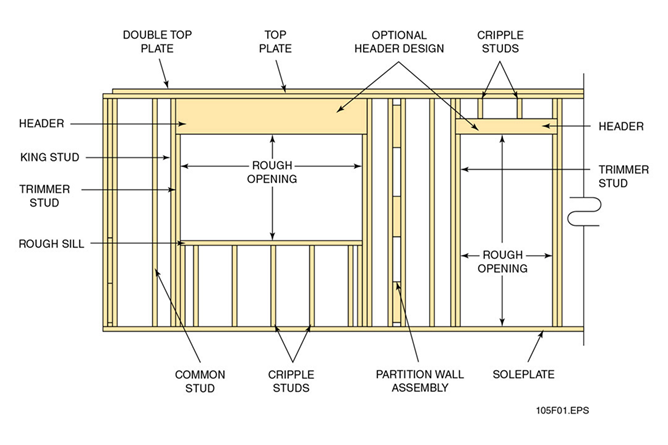 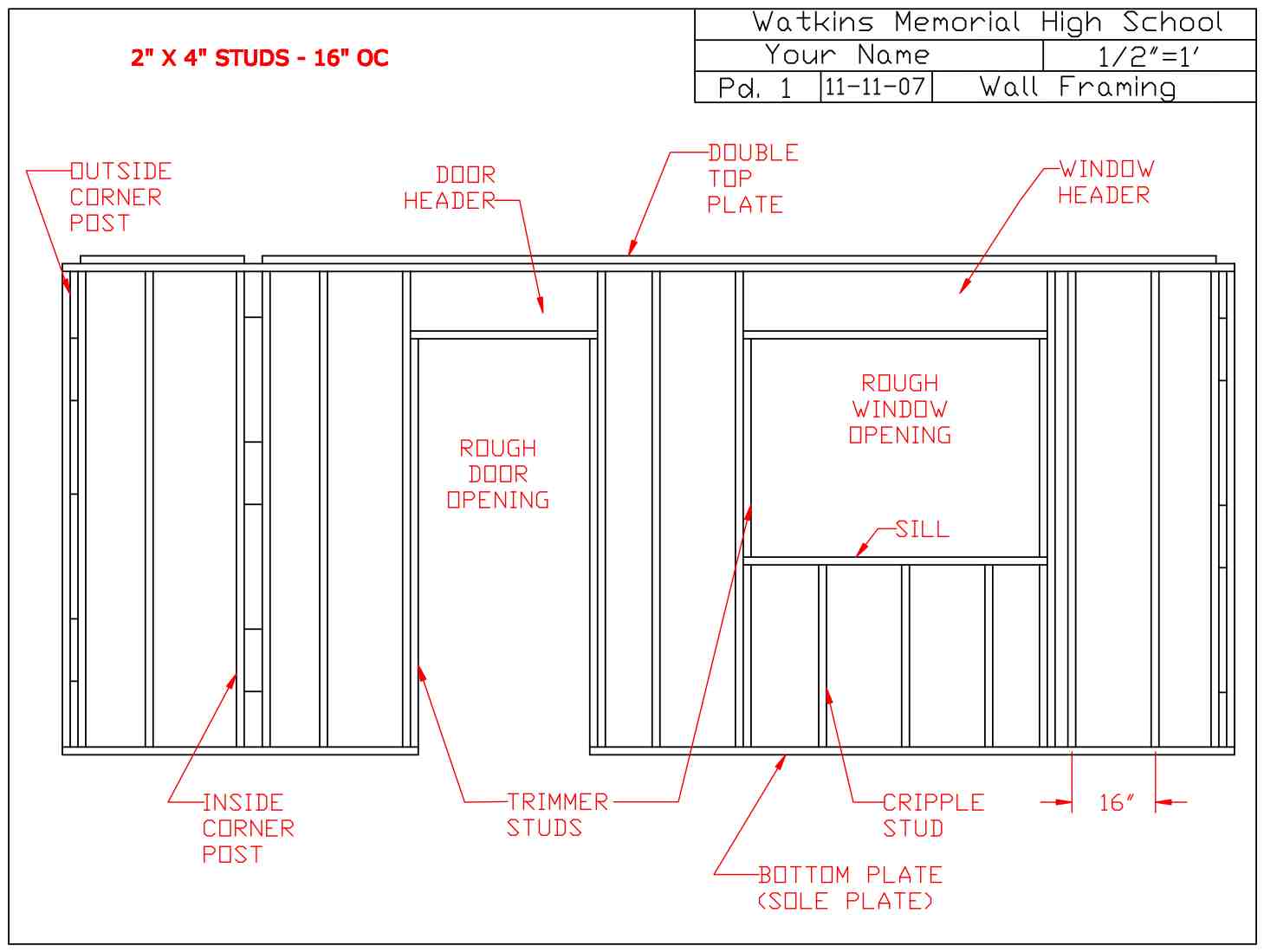 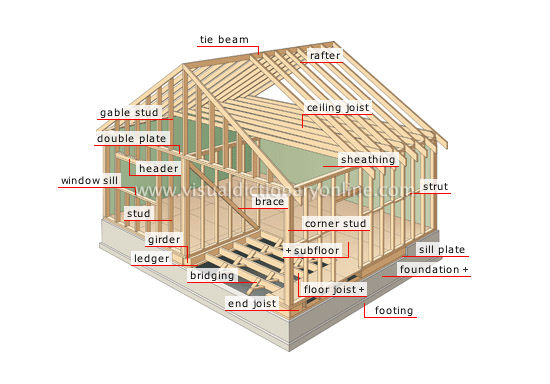 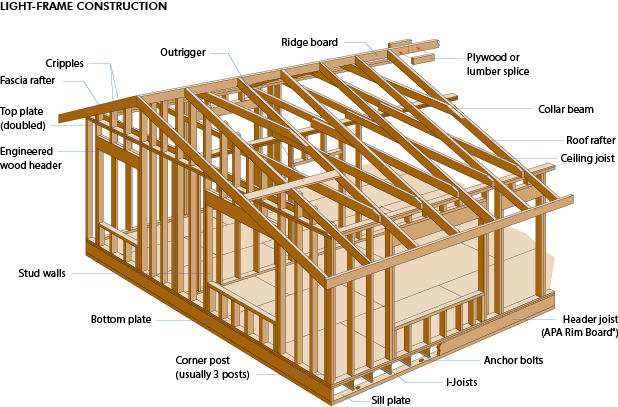